Student Activities
AESS Board of Governors Meeting
April 28, 2018
Oklahoma City OK
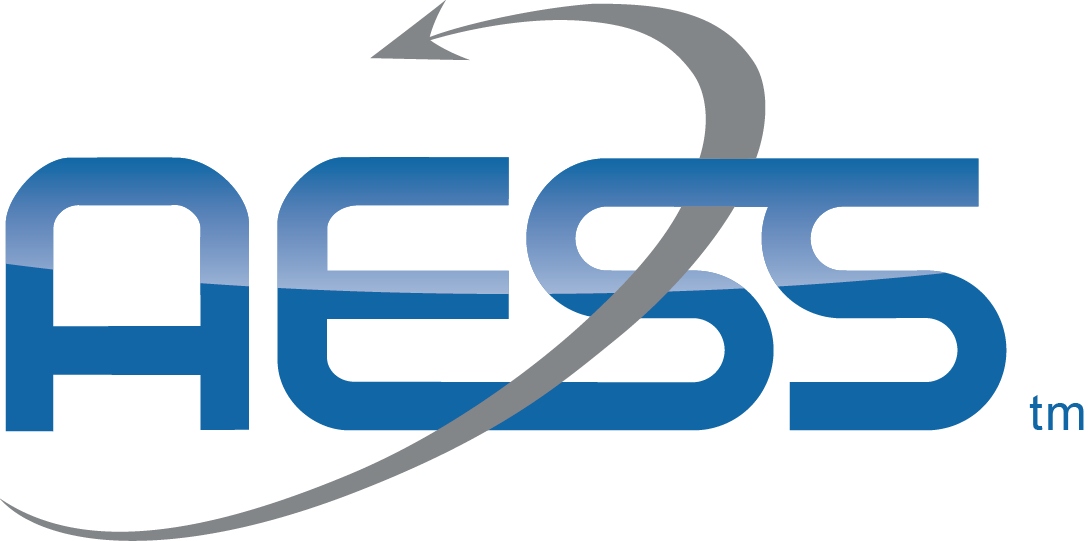 Bob Rassa & Hugh Griffiths
Student Projects Coordinator
Student Projects Strategy
Mission: The mission of AESS Student Activities is:
Support student activities in engineering at both the high school and college level
Demonstrate to students the value of engineering and the value of IEEE and AESS in engineering fields
Promote an understanding of engineering career fields and the benefits thereto

Objective: The AESS Strategic Plan for Student Activities should focus on
Assisting students in selecting career fields early in the educational  process
Enabling them to have a more hands-on engineering experience during their school years.
Provide scholarships to those students demonstrating outstanding  performance in their engineering educational  environment
2 scholarships in Systems Engineering, graduate & undergraduate, approved by AESS in 2017
Short term (1-2 year) initiatives
Provide support to an assortment of student projects relating to hands-on experiences to broaden their experience
Award the AESS undergraduate and graduate scholarships to deserving students in engineering

STATUS
The call for student projects has been issued. 
Nominations only by AESS Board members
Nominations due by Sept 1, 2018
The call for nominations for the two AESS engineering scholarships has been announced. 
No applications were received by the March 1 2018 due date 
We need to establish a better means of communicating the scholarship availability
AESS Conferences
Approaches to engineering colleges around the world
Ask for publicity assistance from IEEE
Initiatives